Application Strategy Bingo
Presented by
Cole Cioran
Agenda
1
Blockers
Applications capability and delivery challenges to your IT initiatives
What will we cover?
2
Initiatives
Application initiatives to address your blockers
3
Backlog
Your prioritized application initiative backlog
Info-Tech Research Group
2
Why are we here?
Situation
You are tasked to deliver key IT initiatives to achieve your strategic business goals and objectives.
You must deliver and support effective and important applications to build trust and credibility with the business.
Complication
Your IT teams struggle to justify and trace their own tactical initiatives back to business goals.
They cannot confidently rationalize the value of their initiatives in language the business understands.
40%
83%
IT struggles to create valuable applications for CxOs and users.
83% of users are using applications neither sanctioned or managed by IT
40% of applications are rated as effective and important by users
Source: CISCO (2016)
Source: Info-Tech’s Application Portfolio Assessment Diagnostic
Info-Tech Research Group
3
How can Info-Tech help?
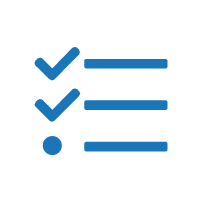 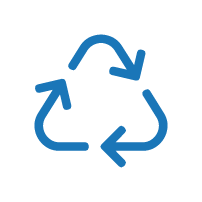 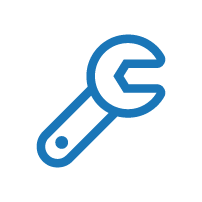 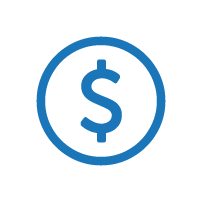 Prioritize the Right Initiatives
Focus on Application Value
Build the Right Apps Capabilities
Strengthen Your Application Delivery Process
Identify and prioritize the initiatives that will create the right outcomes for your team and stakeholders.
Optimize the key applications department capabilities that drive IT satisfaction and build credibility.
Concentrate your efforts on the delivery of effective and important applications that deliver value for key organizational goals.
Deliver value with sustainable, predictable, and continuously improved throughput using the right practices.
Info-Tech Research Group
4
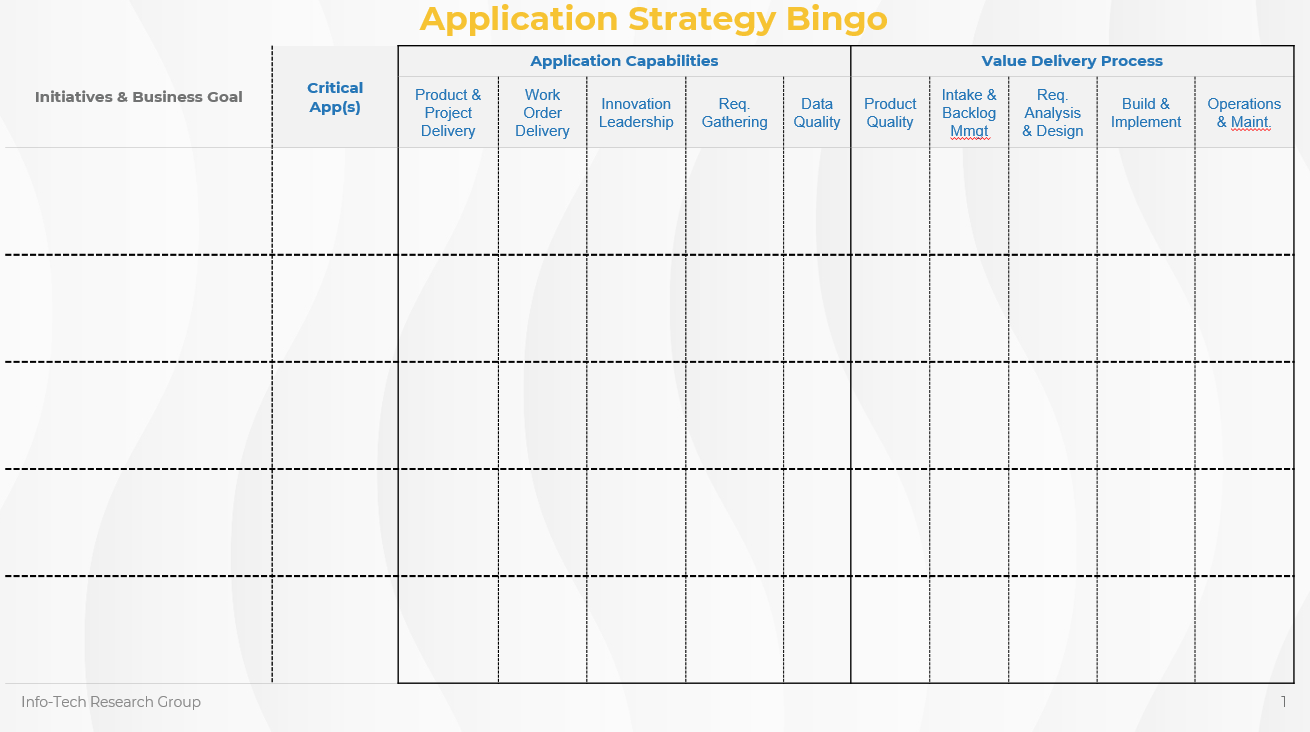 Let’s play Application Strategy Bingo
Info-Tech Research Group
5
ActivityList your key IT initiatives and goals
Identify 
Write down your top-five IT initiatives on your Application Strategy Bingo Card. Indicate the critical applications that will be addressed and impacted by your IT initiatives.

Describe
Pick one initiative. Consider its primary stakeholders, the business goals it is designed to satisfy, and its key outcomes.

Discuss
Share your chosen IT initiative with your group.
Info-Tech Research Group
6
Application Strategy Bingo
Info-Tech Research Group
7
What needs to change in your Applications department?
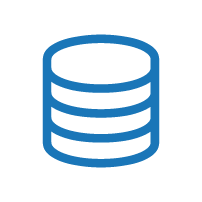 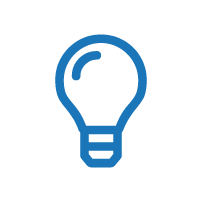 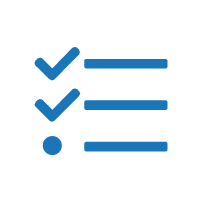 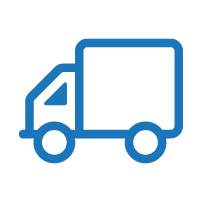 Apps Driver 

Strengthen Innovation?
Apps Driver 
Increase Throughput?
Apps Driver 
Optimize Application Selection & Implementation?
Apps Driver 
Increase Data Quality & Accessibility?
These are the most-common applications department goals seen by Info-Tech in our applications advisory work.
Info-Tech Research Group
8
ActivityIdentify your key applications department  driver
Question
Identify the key goal that your applications department needs to focus on.

Mark
Write the goal in the “Key Apps Goal” box.

Discuss
What’s driving the focus on your selected goal with your group?

n.b. If your key apps driver is something that is not on the list, please list that instead. We will be happy to discuss it further!
Info-Tech Research Group
9
Application Strategy Bingo
Info-Tech Research Group
10
Build IT credibility by focusing on the capabilities that matter
Applications are key to IT success
Actual Importance
Reported Importance
1
1
2
2
3
3
4
4
5
5
92%
of organizations with high application suite satisfaction also see high satisfaction with their partnership with IT.
Source: Info-Tech, N=230
6
6
7
7
8
8
9
9
10
10
11
11
12
12
Info-Tech Business Vision SurveyN=283 organizations that completed the CIO Business Vision in 2018. Rank is based on the correlation with Overall IT Satisfaction.
Overrated Services
Underrated Services
Info-Tech Research Group
11
ActivityIdentify your applications capability blockers
Review
Review the application capability definitions on the back of the Application Strategy Bingo Card. Make any necessary adjustments.

Question
For each application capability and IT initiative, ask yourself: Does my current effectiveness at this capability risk the success of my IT initiatives or negatively impact my business goals?

Mark
Mark an “X” or dab on your bingo card if you answered yes to the above question. These marks will indicate your capability blockers.

Discuss
Discuss the most pressing capability blocker with your group.
Info-Tech Research Group
12
Application Strategy Bingo
Info-Tech Research Group
13
Retire
Intake
Your software delivery lifecycle (SDLC) is your value delivery engine
An effective SDLC is vital to ensure your products and work orders are delivered with sustainable, predictable, and continuously improved value and throughput.
This lifecycle must accommodate today’s delivery and product realities: changing business priorities and constant product modifications.
Design
Analyze
Build
Test
Test
Test
Test
Test
Test
Quality
Operate
Info-Tech Research Group
14
ActivityIdentify your value delivery process blockers
Review
Review the value delivery process definitions on the back of the Application Strategy Bingo Card. Make any necessary adjustments.

Question
For each value delivery process and IT initiative, ask yourself: Does my current effectiveness for this process risk the success of my IT initiatives or negatively impact my business goals?

Mark
Mark an “X” or dab on your bingo card if you answered yes to the above question. These marks will indicate your process blockers.

Discuss
Discuss the most pressing process blocker with your group.
Info-Tech Research Group
15
Application Strategy Bingo
Info-Tech Research Group
16
ActivityPrioritize your application initiatives
Review
Review your completed Application Strategy Bingo Card. Look at your marks under the Application Capabilities and Value Delivery Process columns of your bingo card. 

Identify
Identify any blockers that span across multiple initiatives. These blockers are your application initiatives. Otherwise, your blockers should be addressed within your IT initiatives.

Prioritize and Discuss
Mark the most important applications that appear to be priorities. Discuss the implications with your group.
Info-Tech Research Group
17
Application Strategy Bingo
Initiative Focus
App Strat
Focus
Info-Tech Research Group
18
Focus on the initiatives that directly support your drivers
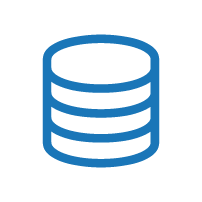 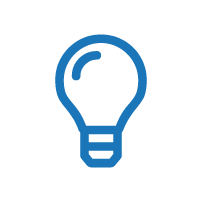 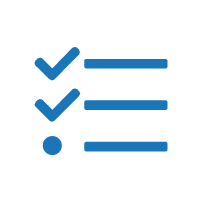 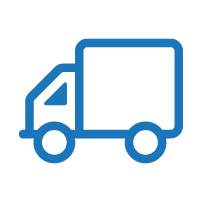 Driver: Strengthen Innovation
Driver: Increase Application Delivery Throughput
Driver: Optimize Application Selection & Implementation
Driver: Increase Data Quality & Accessibility
IT Strategy (0.69)
Business Value (0.69)
Measurement (0.66)
IT Policies (0.67) & Stakeholder Relations (0.67)
Product Quality (0.86)
Application Maintenance (0.72)
Application Portfolio Management (0.61)
Application Portfolio Management (0.75)
Requirements Gathering (0.7)
Release Management (0.69)
Data Architecture (0.81)
Business Intelligence & Reporting (0.72)
Quality Management (0.67)
Ranking based on the highest correlation between target capability (i.e. goal) and each capability within the Info-Tech Management and Governance Diagnostic, N=1,287.
Info-Tech Research Group
19
Application Strategy Bingo
1
Initiative Focus
App Strat
Focus
Info-Tech Research Group
20
IT Strategy Sessions
Activities
Business 
Goal
IT 
Implications
IT 
Initiatives
Business 
Goal
IT 
Implications
IT 
Initiatives
Part 1: Link IT Initiatives to Business Goals
Part 2: Define Strategic Process Improvements
Part 3: Communicate Your IT Strategic Roadmap
Infrastructure
Session
Security
Session
Application
Session
Infrastructure
Session
Security
Session
Application
Session
Strategic IT 
Initiative
Strategic IT 
Initiative
Strategic IT 
Initiative
Strategic IT 
Initiative
Strategic IT 
Initiative
Strategic IT 
Initiative
Security
Implications
Infrastructure
Implications
Application
Implications
Security
Implications
Infrastructure
Implications
Application
Implications
Security 
Process Improvement Projects
Infrastructure 
Process Improvement Projects
Application 
Process Improvement Projects
Security 
Projects
Infrastructure 
Projects
Application 
Projects
IT Strategic Roadmap
IT Strategic Roadmap
Info-Tech Research Group
21
Key Takeaways
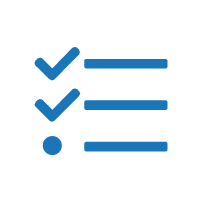 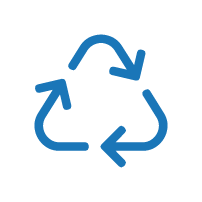 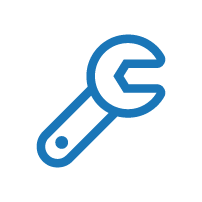 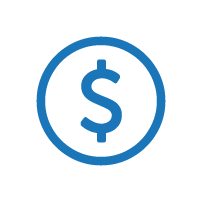 Prioritize the Right Initiatives
Focus on Application Value
Build the Right Apps Capabilities
Strengthen Your Application Delivery Process
Identify and prioritize the initiatives that will create the right outcomes for your team and stakeholders.
Optimize the key applications department capabilities that drive IT satisfaction and build credibility.
Concentrate your efforts on the delivery of effective and important applications that deliver value for key organizational goals.
Deliver value with sustainable, predictable, and continuously improved throughput using the right practices.
Info-Tech Research Group
22
Info-Tech Diagnostics
We are here to help!
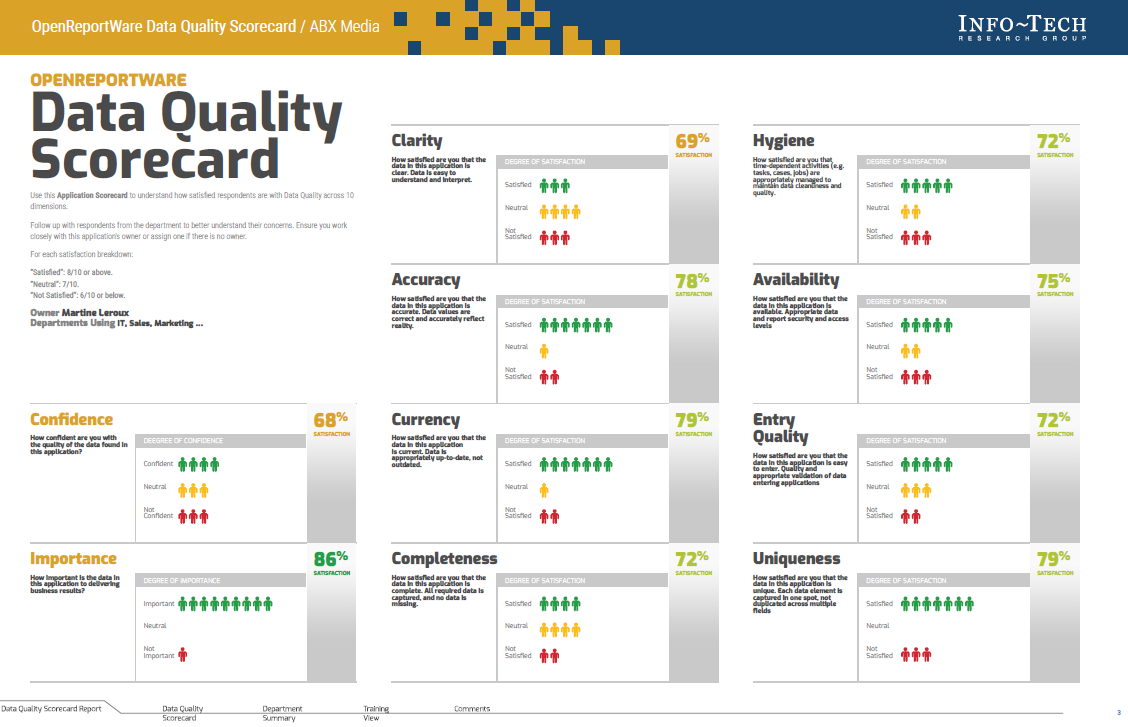 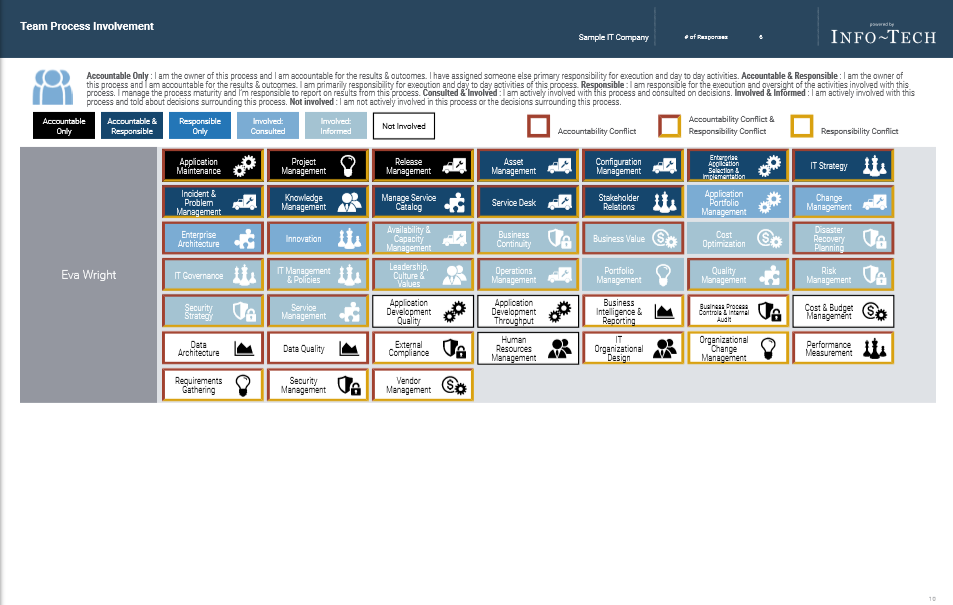 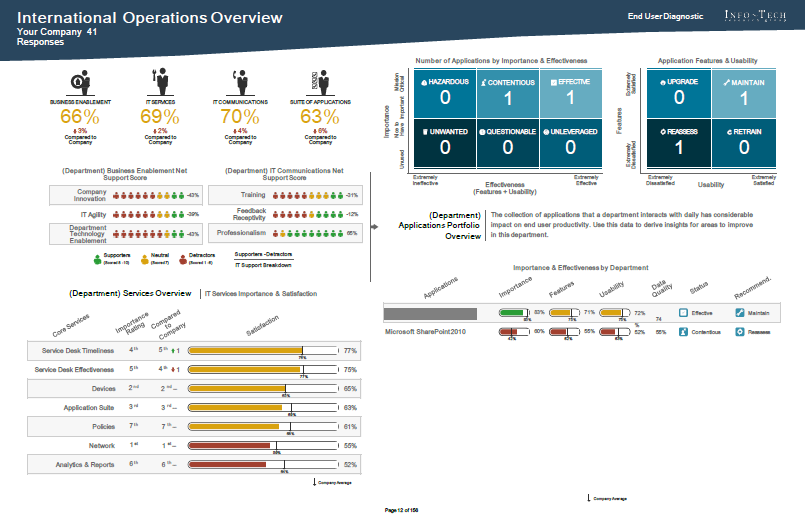 IT Management & Governance Diagnostic
Application Portfolio Assessment
Data Quality Scorecard
Leverage Info-Tech’s research and experts to strategize, plan, and mature your applications practice.
Info-Tech Research & Advisory
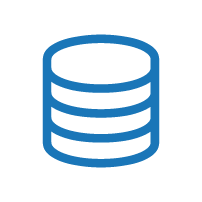 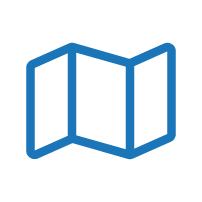 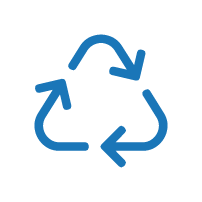 Modernize Your SDLC
Create a Plan for Establishing a Business-Aligned Data Management Practice
Application Strategy Review

Integrated Portfolio Dashboard

NEW!
Info-Tech Research Group
23
23
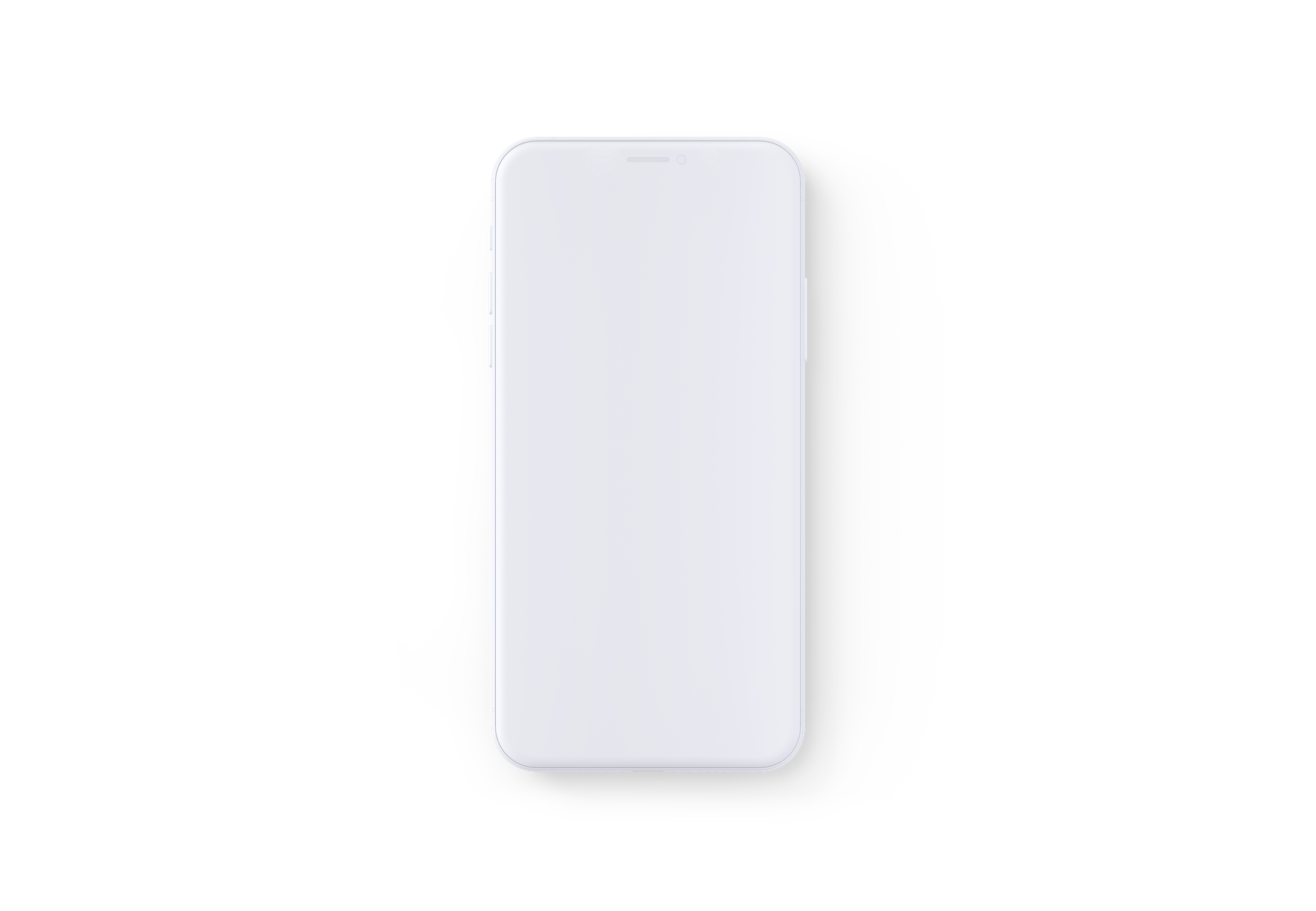 Thank you!
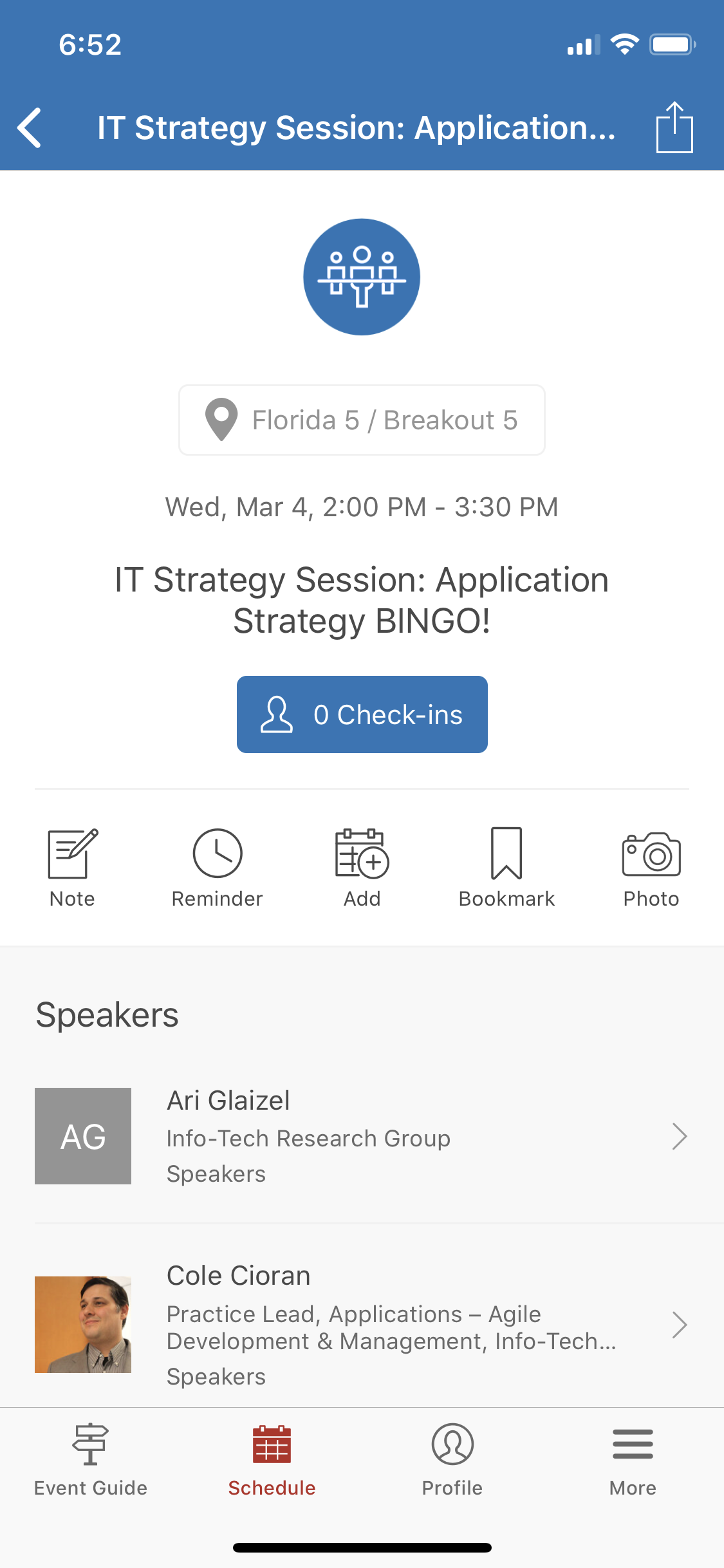 Tell us what you think on the
Info-Tech LIVE mobile app
and for more information please contact:
Cole Cioran
ccioran@infotech.com
Info-Tech Research Group
24
Applications Department
Data Architecture
App Strategy
APortM
App/Product Quality
Vision Backlog, Roadmap
Business Value Measurement
BI & Reporting
Requirements Management
Data Quality
Lifecycle Management
Departments Metrics
Release Management
Application Delivery
Info-Tech Research Group
25